МБОУ ДО «Центр детского творчества»
Номинация «Позитив в объективе»
На фото Пейзажи на р. Кама
Автор: учащийся объединения «Школа безопасности»
Кочкина Валерия Максимовна
3 класс
Педагог: Кочкина Нина Юрьевна
с. Березовка 2018г
Вот уже 3 год, июнь месяц я, Кочкина Валерия, провожу в школе для одаренных детей Прикамья «Палитра», которая проходит на базе ДОЛ «Гагаринец» п. Нытва.   Каждый день мы ходим на пленэры и пишем в различной технике пейзажи открывающиеся нам с территории лагеря.   На ниже перечисленных фотографиях пейзажи которые больше всего мне запомнились и вызвали положительные эмоции.   Глядя на них я чувствую умиротворение, покой и радость.
Приятного просмотра!
«У самого синего моря»
Одинокая, старая лодка
На берегу р. Кама
Берег реки Кама
Закат на р. Кама
Вечерний теплоход на р. Кама
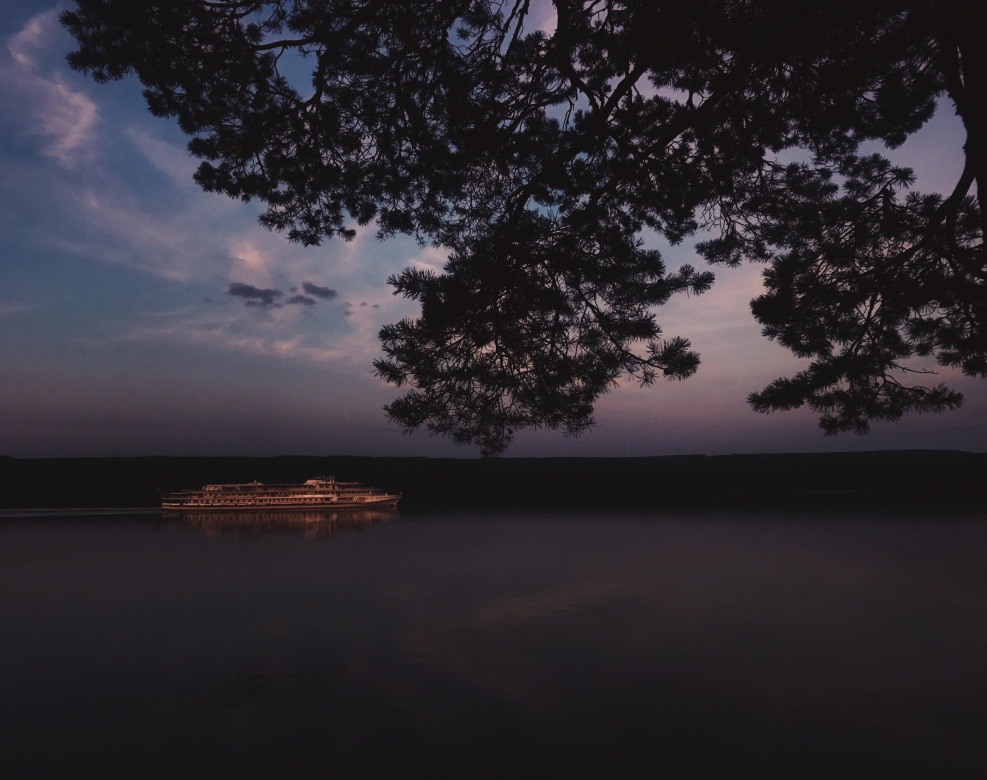 Р. Кама «Ласточкино гнездо»
Вечер на озере в близь реки Кама